Coal-fired power plants and industrial development
1st Berlin Applied Causal Graphs Workshop
Leonard Missbach
Industrializing economies invest heavily in coal
2
Why?
Coal has been favourable to industrial development in Europe.
What are direct and indirect causal effects of coal-fired power plants on local manufacturing firms?
3
A stylized causal graph
Coal investments
Industrial development
4
A stylized causal graph
Coal investments
Coal-fired power plant
Industrial development
Firm performance
5
Power plants might spill over to firms via several channels
Provision of electricity
Initial electricity access
Might become cheaper
Might become more reliable
Might be of higher „quality“
Coal investments
Coal-fired power plant
Electricity
Industrial development
Firm performance
6
Power plants might spill over to firms via several channels
Provision of electricity
Development of transport infrastructure
Coal requires roads, harbours or railways
Lowering transport costs for firms
Better access to labour markets
Better access to local goods and services
Coal investments
Coal-fired power plant
Infrastructure
Electricity
Industrial development
Firm performance
7
Power plants might spill over to firms via several channels
Provision of electricity
Development of transport infrastructure
Agglomeration effects
Increased firm turnover
Competition for inputs and labour
Knowledge spillovers, network effects
Coal investments
Coal-fired power plant
Infrastructure
Electricity
Agglomeration
Industrial development
Firm performance
8
Power plants might spill over to firms via several channels
Provision of electricity
Development of transport infrastructure
Agglomeration effects
Local labour markets
Increase in wages and immigration
Pollution and emigration
Coal investments
Coal-fired power plant
Infrastructure
Labour
Electricity
Agglomeration
Industrial development
Firm performance
9
Power plants might affect firms through several channels
Provision of electricity
Development of transport infrastructure
Agglomeration effects
Local labour markets
Coal investments
Coal-fired power plant
Infrastructure
Labour
Electricity
Agglomeration
Industrial development
Firm performance
10
Credible identification is challenging
Endogeneity of treatment
Staggered treatment
Repeating treatments to single firms
Coal-fired power plant
Potential source of bias
Time
Technology / Industry
Different channels
Space
Regional development programs, price reforms
Endowment, expectations, capability
Firm performance
11
Method: Stacked Difference-in-Differences
12
Eligibility for treatment group rests on spatial information
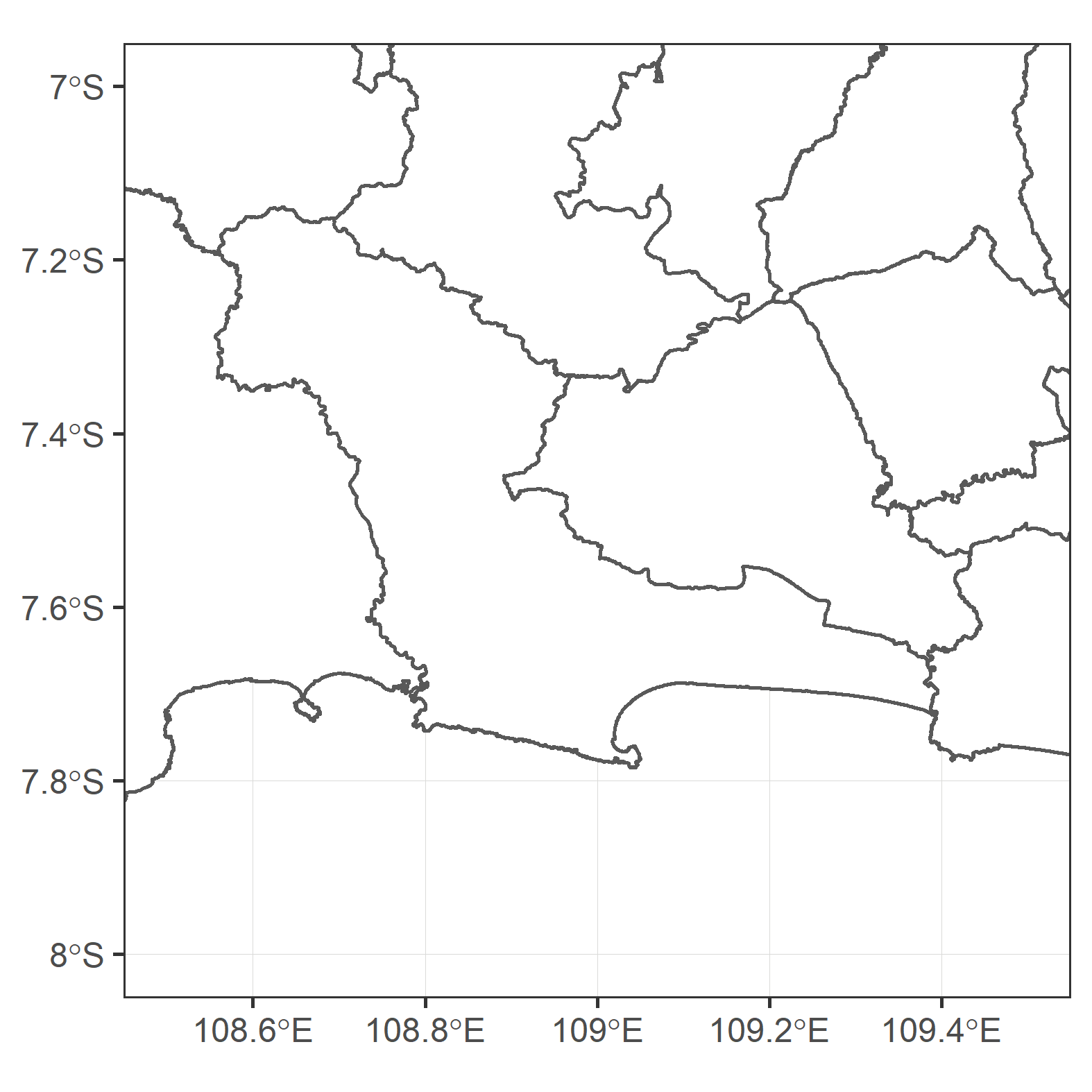 13
Eligibility for treatment group rests on spatial information
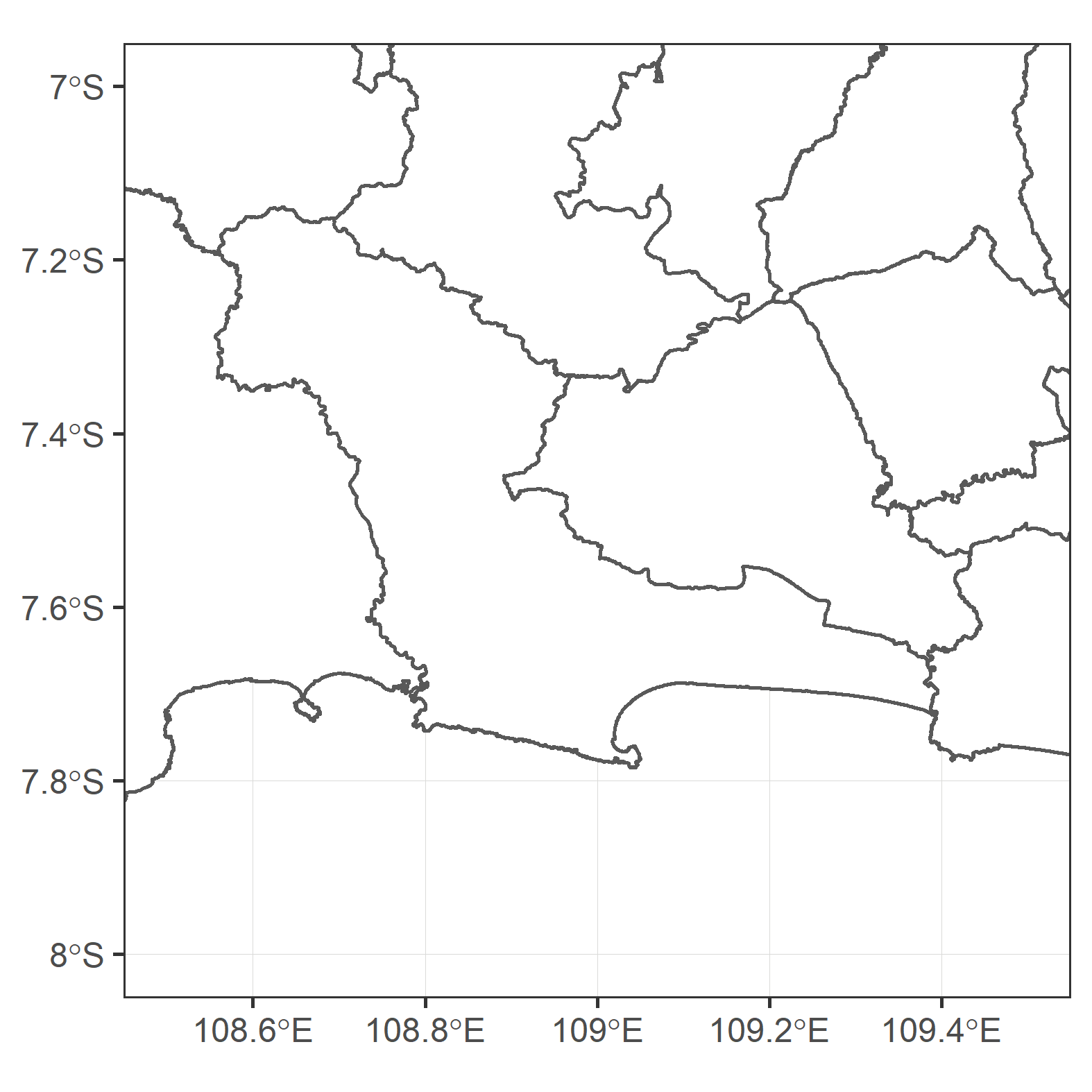 14
Eligibility for treatment group rests on spatial information
Yearly information on 62,800 manufacturing firms in 9,400 villages (as of 2000)
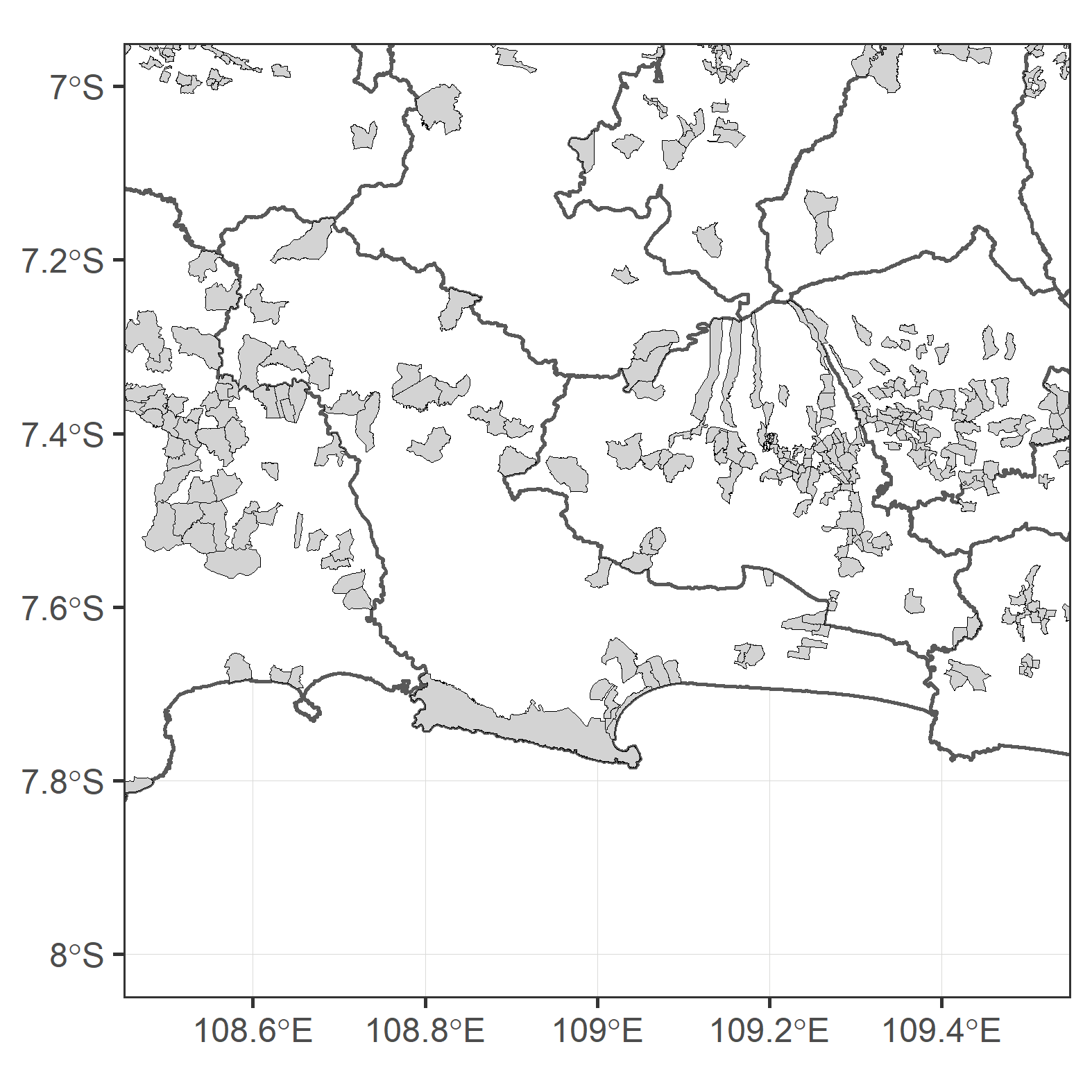 15
The advent of Cilacap Sumber power station (2,260 MW) in 2006
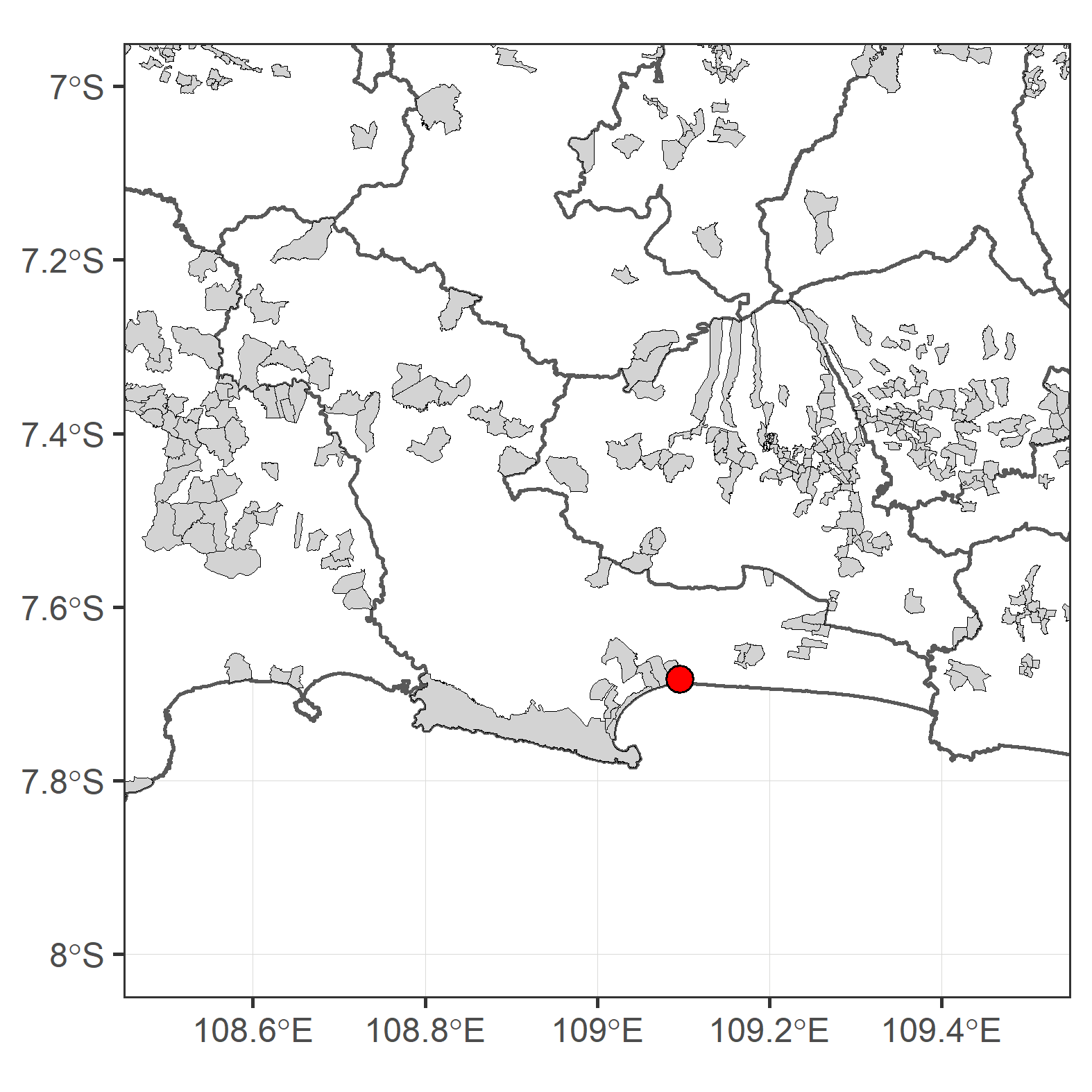 16
Eligibility for treatment group rests on spatial information
Yearly information on 62,800 manufacturing firms in 9,400 villages (as of 2000)
Granularity of data allows for identification based on spatial distance (e.g. 50 km)
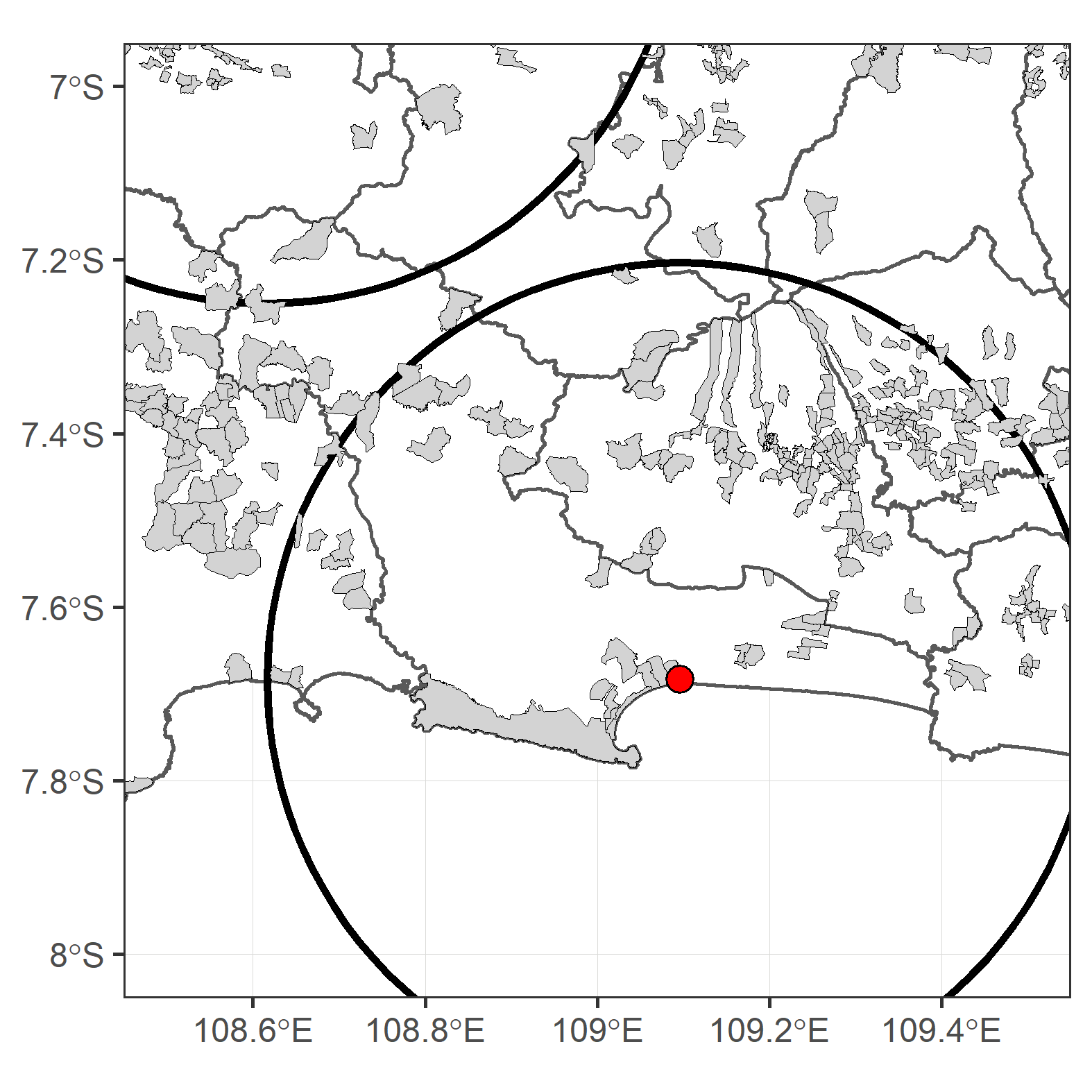 17
Eligibility for treatment group rests on spatial information
Yearly information on 62,800 manufacturing firms in 9,400 villages (as of 2000)
Granularity of data allows for identification based on spatial distance (e.g. 50 km)
Firms from villages within 50 kilometres are eligible for the treatment group
Firms from other villages are eligible for control group only*
*: in some specifications
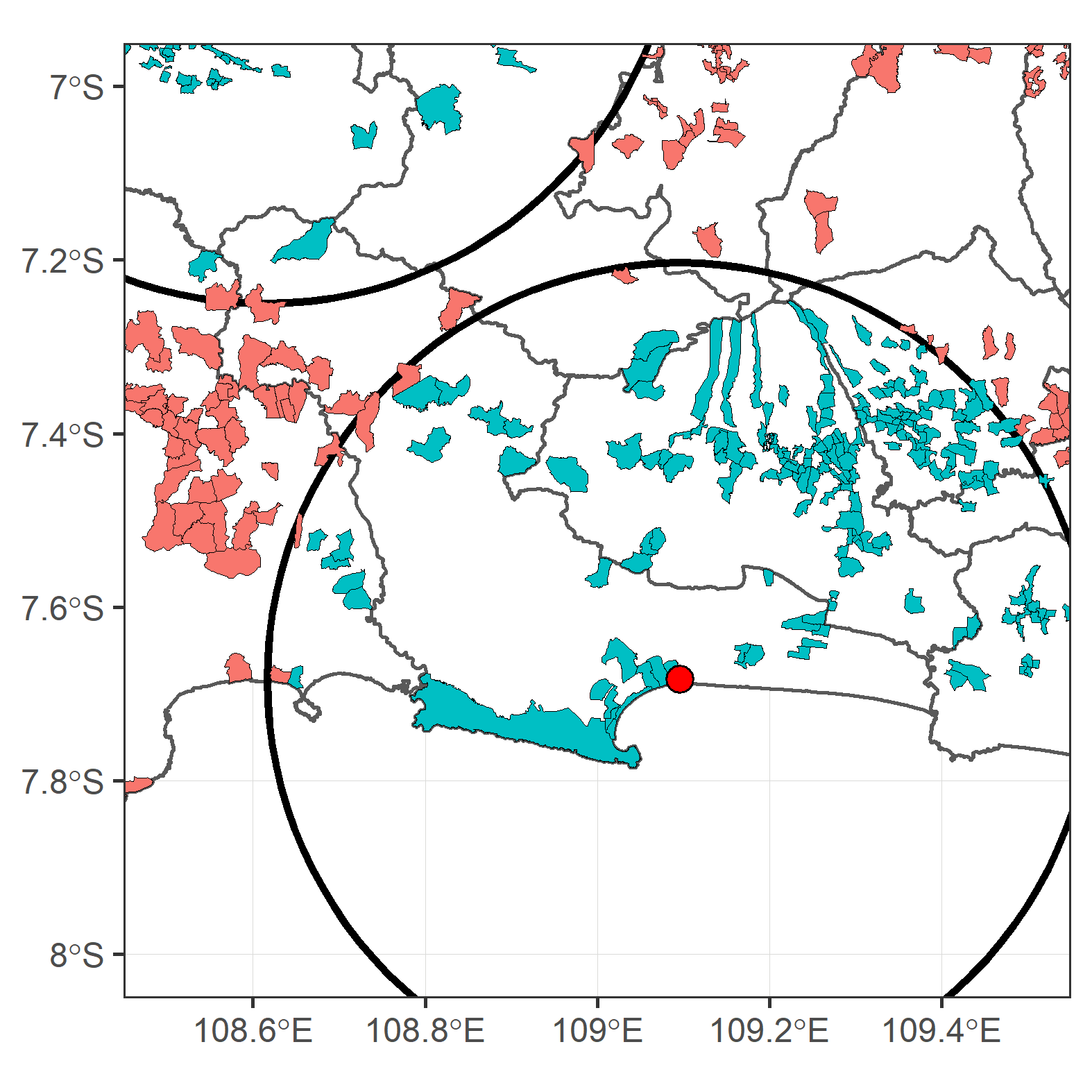 18
Eligibility for treatment group rests on spatial information
Yearly information on 62,800 manufacturing firms in 9,400 villages (as of 2000)
Granularity of data allows for identification based on spatial distance (e.g. 50 km)
Firms from villages within 50 kilometres are eligible for the treatment group
Firms from other villages are eligible for control group only*
*: in some specifications
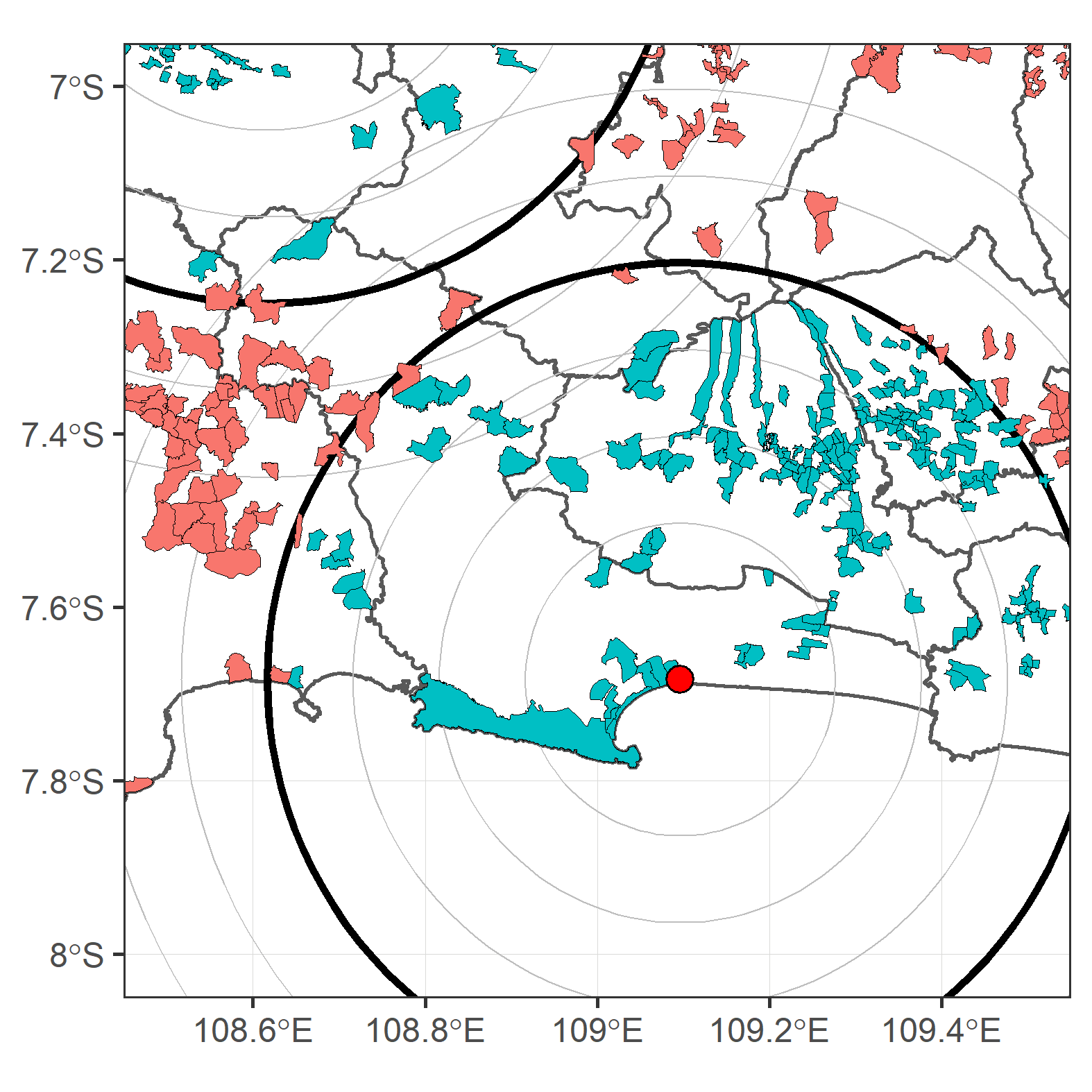 19
Firms are unable to predict timing of commissioning
20
Specification of interest
21
[Speaker Notes: Eta
Rho
Lambda, My and Ny]
Specification charts help corroborate findings
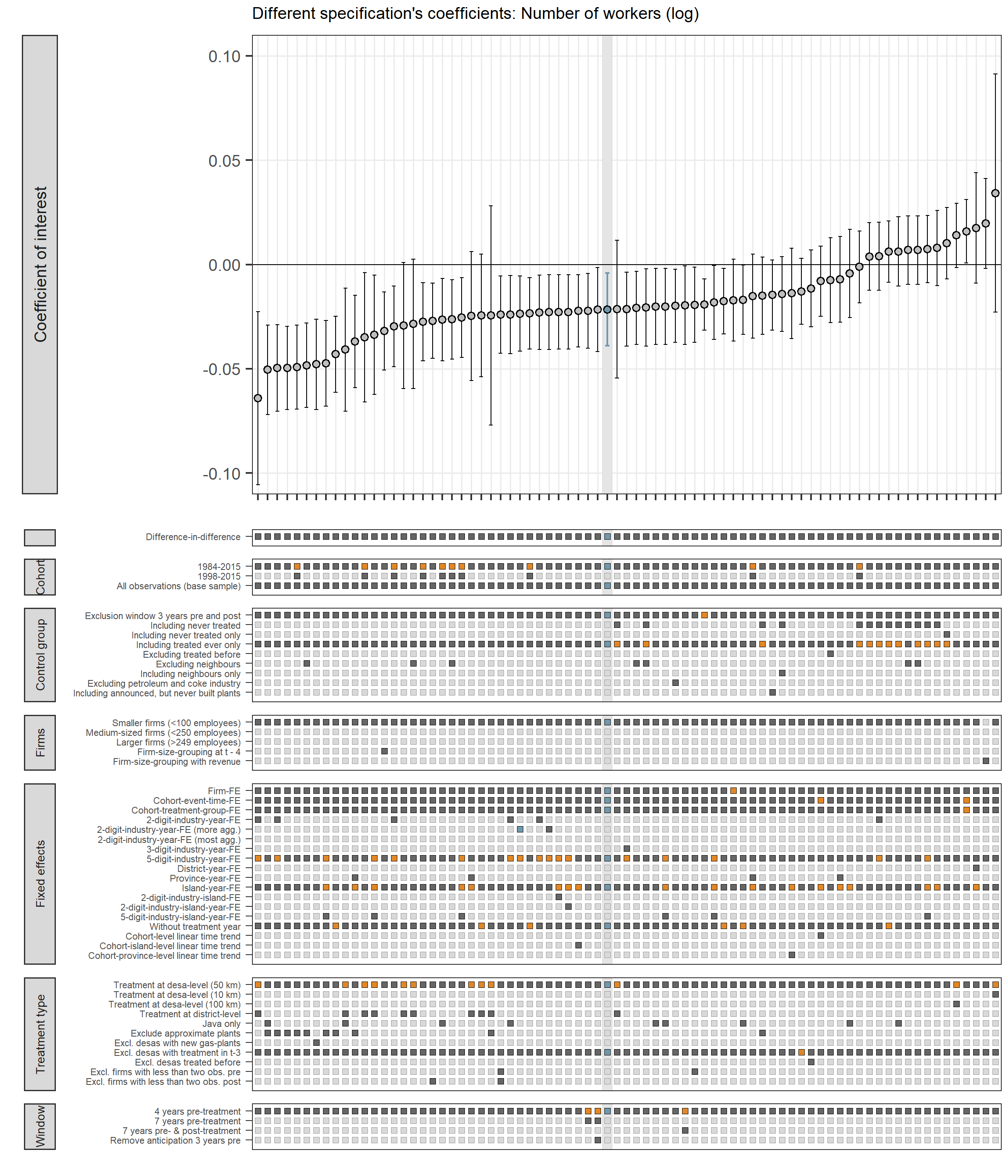 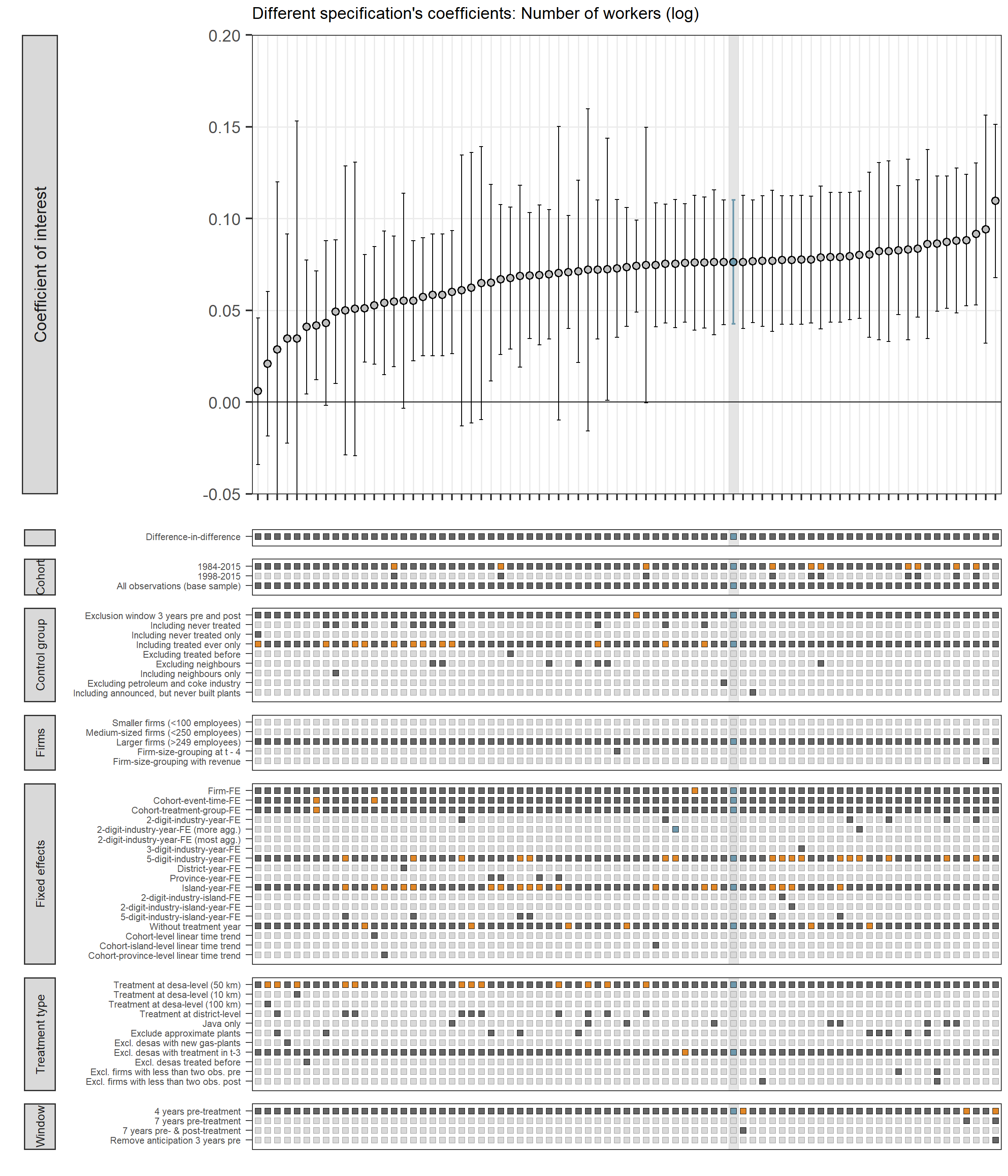 Small Firms
Large Firms
22
What you may want to take away
Even if (quasi-)experimental evidence is unavailable, causal graphs can help to identify counterfactual outcomes that are most easily defensible.
Large degree of freedom for researchers:
Use many alternative specifications,
specification charts and
ideally pre-registration to resist temptation of cherry-picking.
23
Contact
Leonard Missbach
Mercator Research Institute on Global Commons and Climate Change (MCC)
Berlin, Germany
missbach@mcc-berlin.net
24